Interface Graphique Web de Contrôle Commande pour AERA / AUGER
Journées Informatiques de l’IN2P3 et de l’IRFU
Le grand Lioran – Septembre 2016
Frédéric Melot, melot@lpsc.in2p3.fr
1
L’observatoire Pierre Auger
Objectif : étudie des rayons cosmiques aux plus hautes énergies (E > 1019 eV)

Le plus grand détecteur de rayons cosmiques au monde

Un ensemble de détecteurs  couvrant une surface de 3000 km² installé dans la pampa argentine

Un réseau historique composé de 1600 Détecteurs de Surface (SD) et de 4 Détecteurs de Fluorescence (FD)
	+ des extensions

AERA - Auger Engineering Radio Array : réseau composé de 160 antennes mesurant les impulsions radio émises par les gerbes électromagnétiques provenant des rayons cosmiques
2
Le réseau AERA
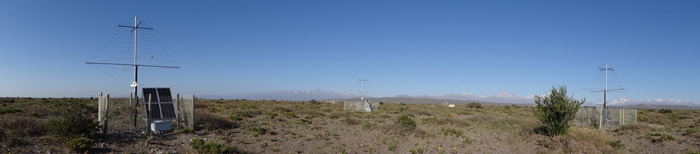 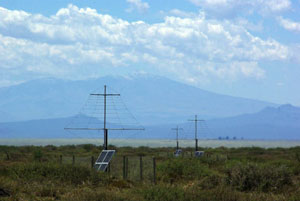 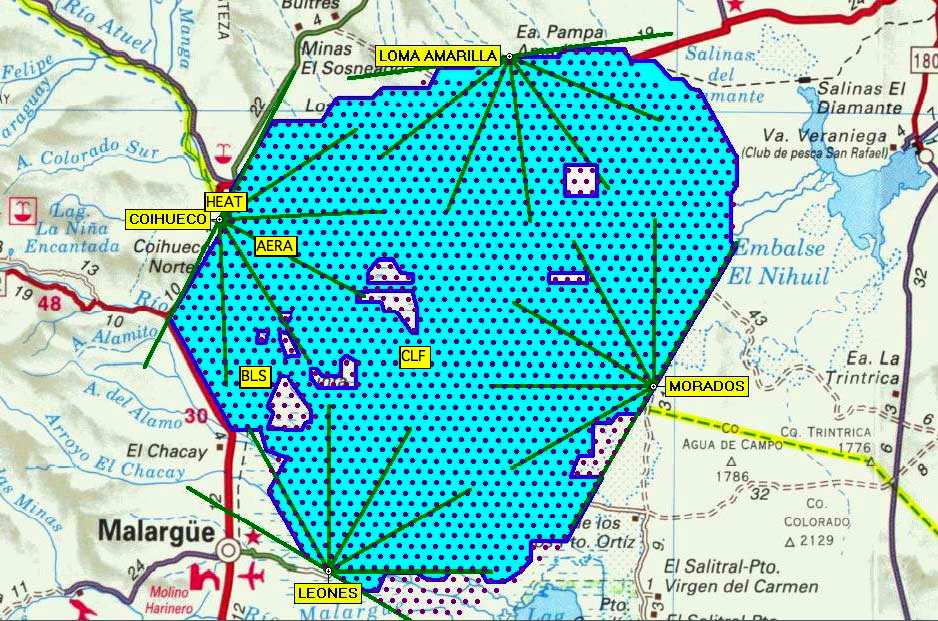 3
DAQ d’AERA
Le signal de toutes les antennes est géré par une DAQ centrale

Elle est composée principalement de trois programmes communiquant entre eux via des sockets et est écrite par une équipe de physiciens de Subatech et du KIT à Karlsruhe

Elle doit permettre de :
Reconstruire les événements et ne garder que ceux nous intéressant
Sauvegarder ces événements pour l’analyse
Démarrer et stopper les runs
…
4
GUI de la DAQ d’AERA
Volonté de cette collaboration de contrôler la DAQ depuis l’Europe de façon « légère », sur le web

Avec une contrainte de liaison assez lente entre l’Argentine et l’Europe

On avait déjà travaillé sur des interfaces web pour AUGER

Choix technologiques : AJAX / JQUERY / PHP / MySQL avec rafraichissement automatiques des pages (périodicité choisie par l’utilisateur)

3 rôles : pas connecté / connecté comme shifter / comme expert

Navigation par onglet

Démo (copies d’écran)
5
Vue générale
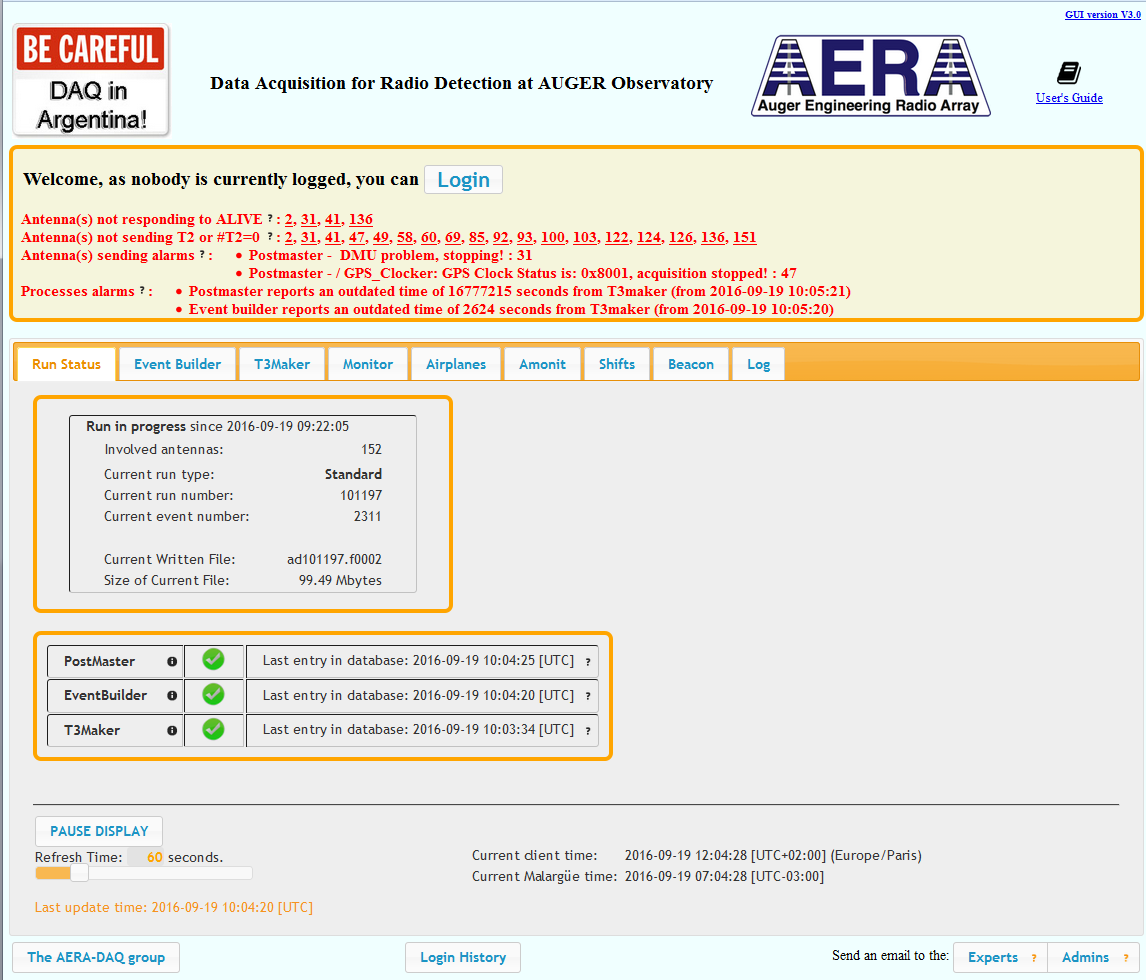 6
Gestion des runs
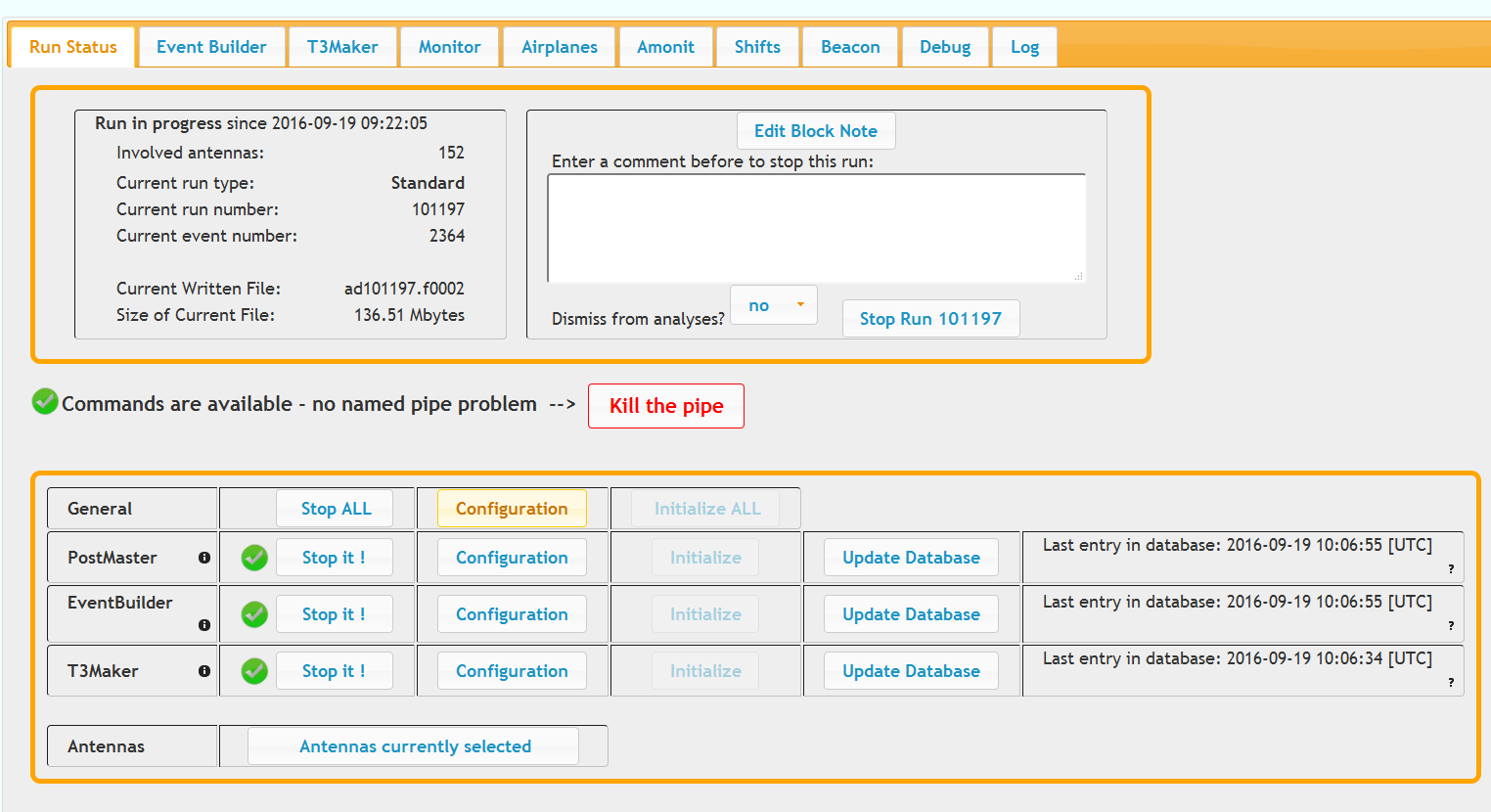 7
Quelques visualisations
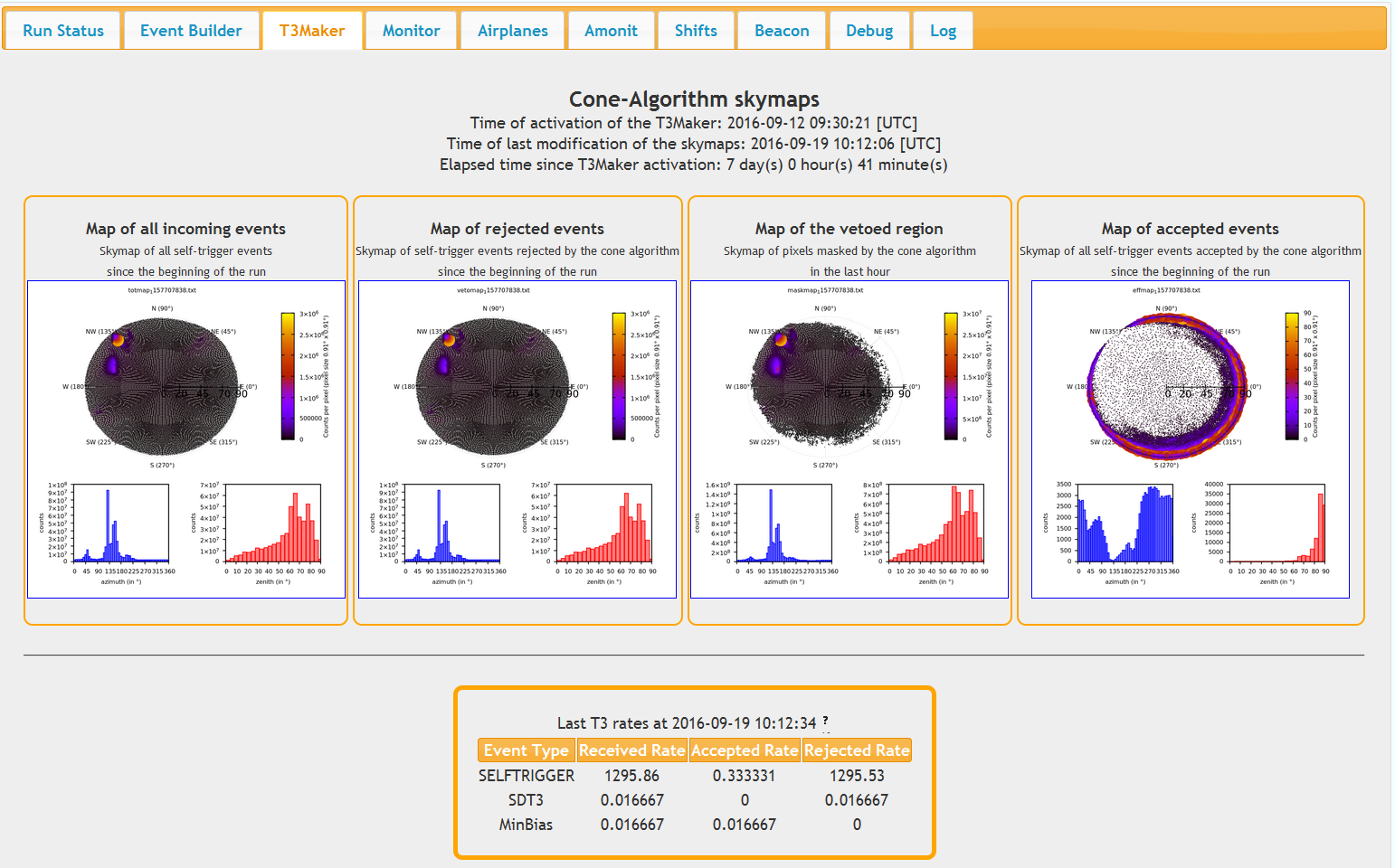 8
Quelques visualisations
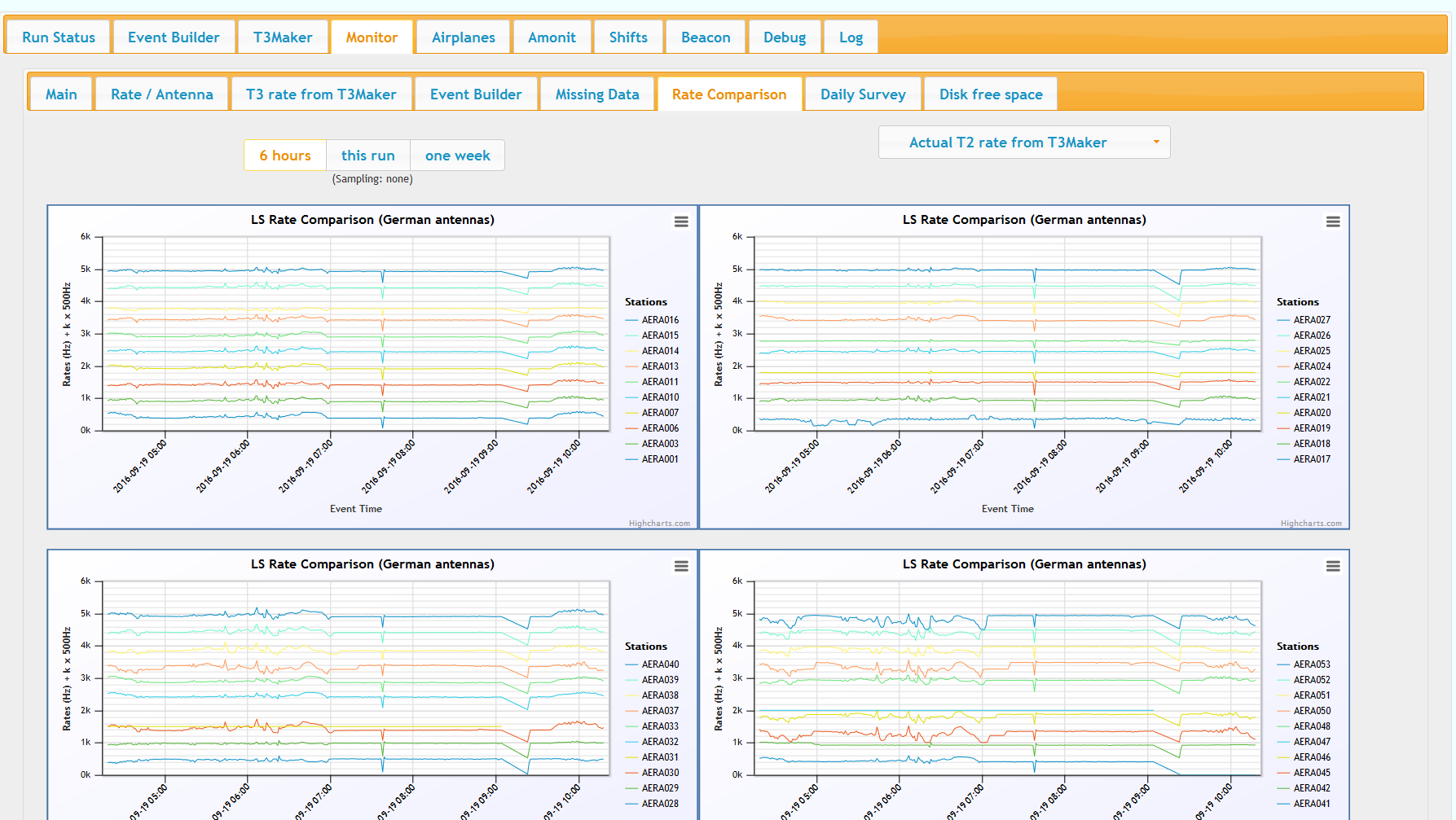 9
Gestion des antennes
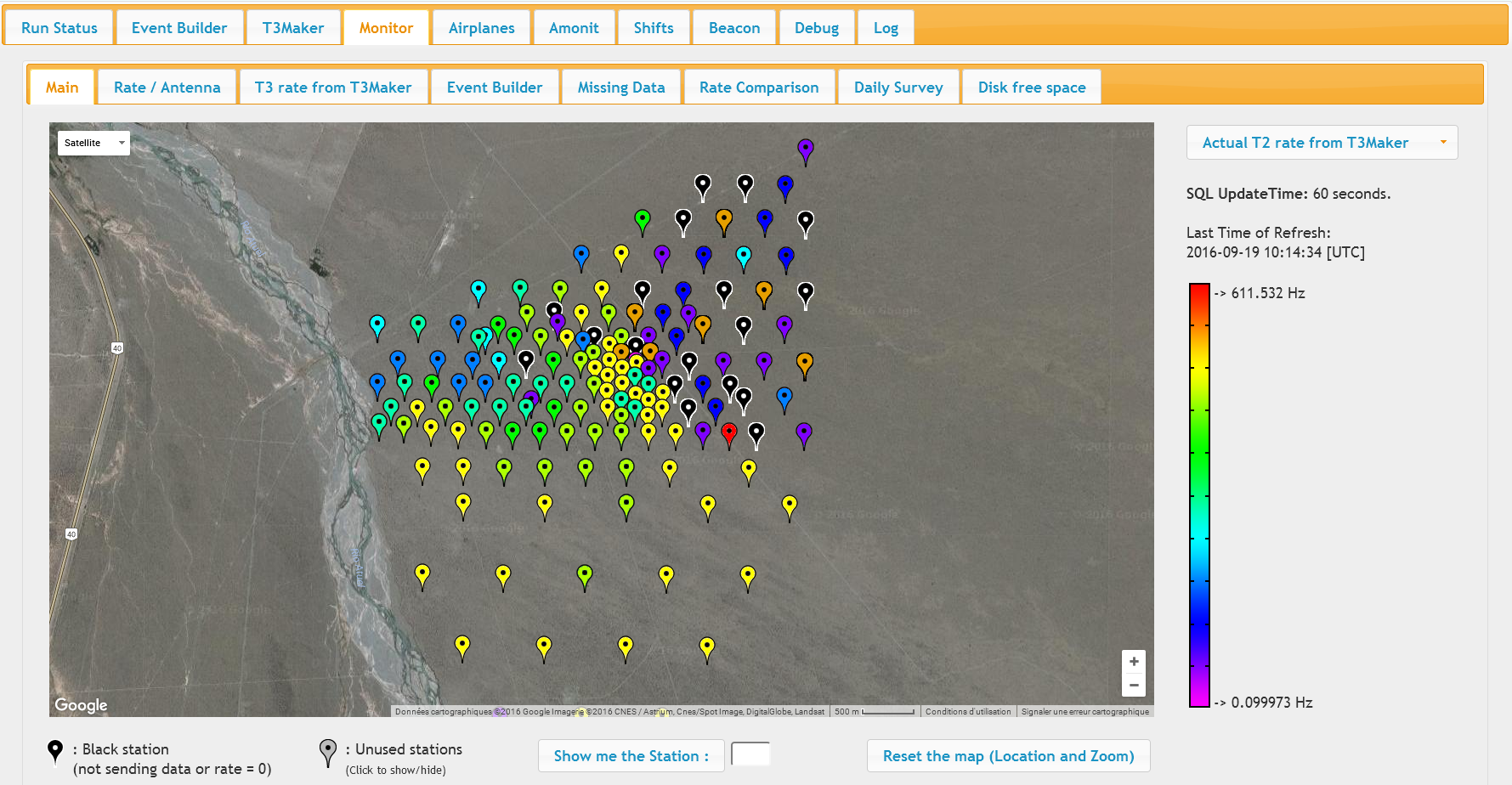 10
Gestion des antennes
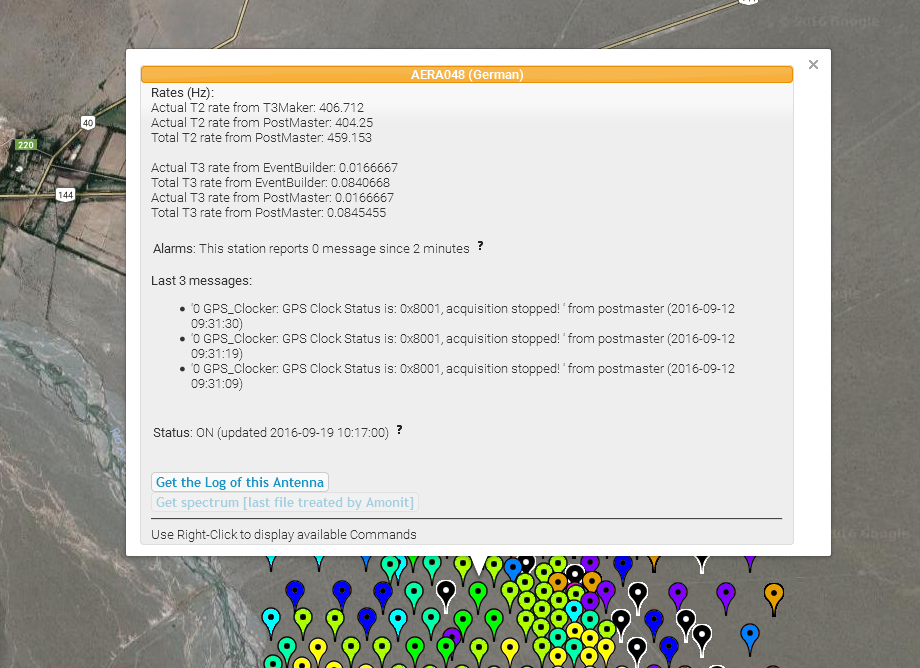 11
Gestion des antennes
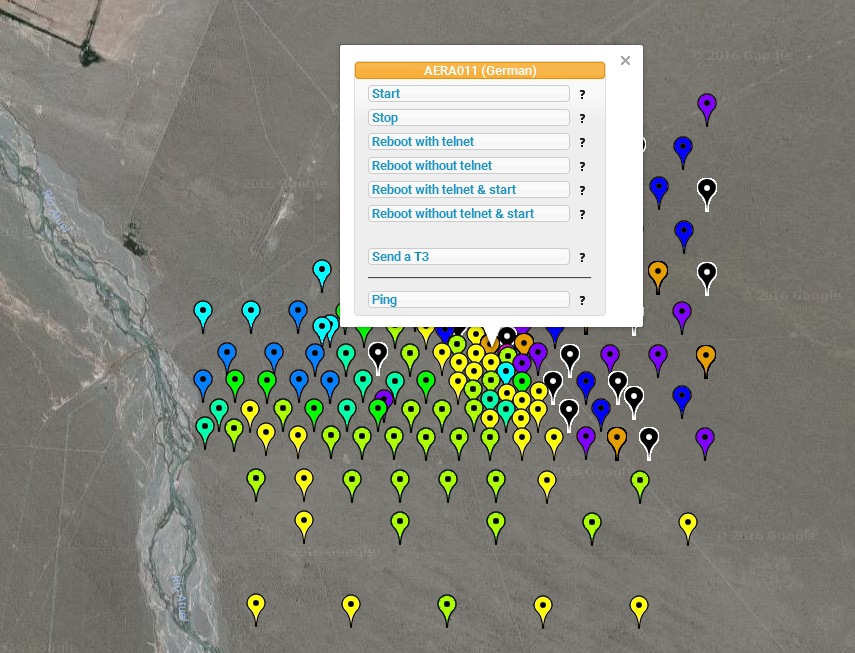 12
Conclusion
La DAQ d’AERA est maintenant contrôlée et commandée via une interface web depuis plusieurs années

Site web accessible via le firewall de l’expérience, ouverture par adresse IP

Quelques problèmes sur la gestion de la mémoire utilisée 
Au début chaque onglet était rafraichi
Environ 10 000 objets dans le DOM pour chaque onglet
Plantage du navigateur ou du pc au bout de 10 minutes …
Nouvelle gestion du rafraichissement

N’hésitez pas à venir me voir si vous désirez en savoir plus
13